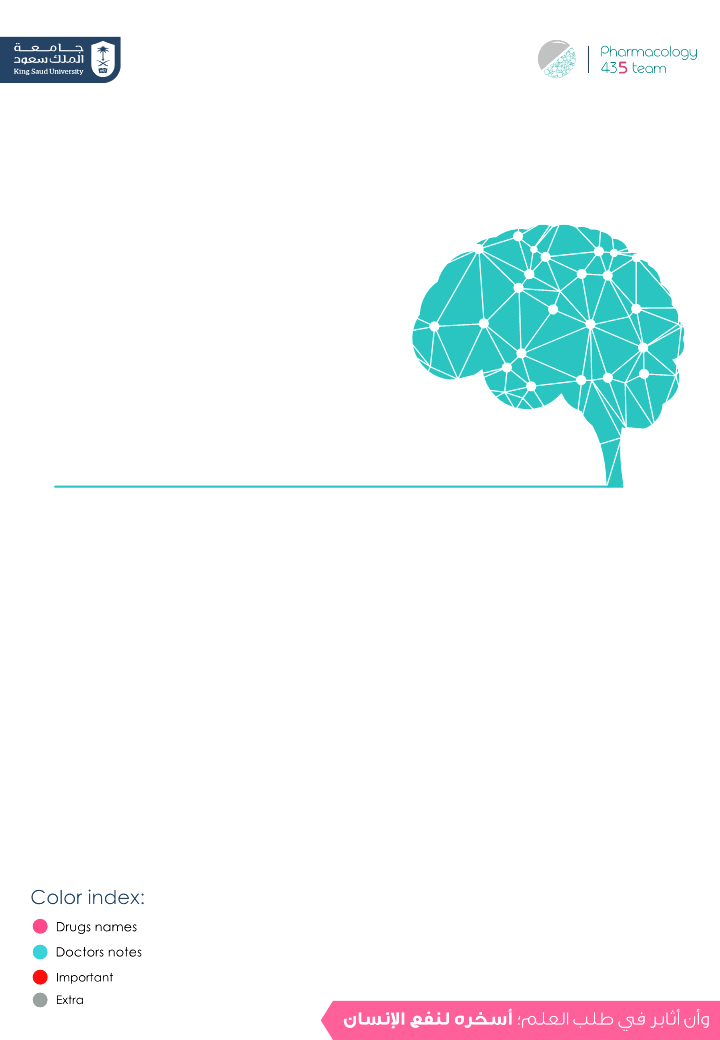 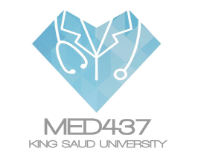 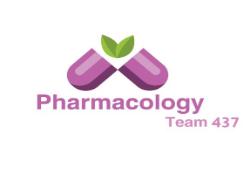 Drugs used in Meningitis
Objectives:
Describe briefly common types of meningitis.
Describe the principles of treatment.
List the name of antibiotics used for treatment of 
meningitis.
Describe the mechanism of action & adverse effects of the individual drugs.
Editing File
‹#›
Meningitis
Definition:
Meningitis is an inflammation of the protective membranes
covering the brain and the spinal cord (meninges).
Causes:
1- Infectious
2- Non-infectious
spread of cancer to meninges
          (malignant meningitis) 
Inflammatory disease (SLE)
Trauma to head or spine
Viruses no need for treatment 
Bacteria (most important)
Fungal
Bacterial meningitis:
- Is a serious , life threatening disease. because it's very close to body
- May lead to serious serious consequences without treatment (e.g. deafness, limb loss, epilepsy,paralysis,hydrocephalus & cognitive deficits ,stroke,seizures sepsis and even death,).
CAUSES OF BACTERIAL MENINGITIS:
- Streptococcus pneumoniae. (Pneumococcal)* 41% of cases
- Neisseria meningitides. (Meningococcal)* 18-20% of cases
- Haemophilus  influenzae also 
called   (HiB)
* Most common cause
- Staphylococcus aureus.
- Pseudomonas aeruginosae
- Listeria monocytogenes.
- Mycobacterium Tuberculosis
→ (tuberculous meningitis)
Route of transmission:
- Most bacteria that cause this form of infection are spread through close personal contact, such as: coughing , sneezing & kissing,
 
- The pathogens spread from the respiratory tract to the
bloodstream (septicemia)and to the nervous system and cause
bacterial meningitis.
1
Symptoms of bacterial meningitis:
- High fever*                                - Acute onset of severe headache*
- Stiff neck*                                  -  Irritability
- Seizures                                      - Vomiting
-photophobia sensitivity to        - confusion
 bright light.                                 - nausea            
-rash of purple discoloration    
*Meningitis triad
TREATMENT PRINCIPLES:
Emergency hospitalization
Antibiotics
        -Antibiotic selected must penetrate adequately   into the CSF. 
        - low molecular weight & high lipid solubility are some of the     
          characteristics for drug that cross the BBB
         - inflammation increase the penetration of medication
          ( lipid even polar drugs).
        - Regimen chosen must have potent activity against  known or     
          suspected pathogens & exert a bactericidal effect. (Empiric)
 Measures for treatment of complications 
          -(symptomatic treatment)
Because meningitis can be deadly we start empiric therapy (Treatment without exact diagnosis) Immediately. antibiotics are given to a person before the specific microorganism causing an infection is known. 
Empiric therapy may be changed after the culture sensitivity reports are available. Antibiotic selected must reach the meninges in a adequate quantities.
ليه نعطيه الempiric therapy  وإحنا ما نعرف إيش الأورقانزم اللي سبب له المننجايتس؟
لأن هذي الحالة ممكن تكون مميتة لو ما لحقت على المريض، وعلى ما تطلع النتايج حقت الأورقانزم بتأخذ لها وقت ممكن المريض في هذا الوقت تسوء حالته وممكن يموت! لذلك لازم تلحق على مريضك، وتعطي أنتي بيوتك عنده wide spectrum  عشان يغطي أغلب الأورقانزمز اللي منتشرة وغالبًا تسبب المننجايتس.
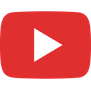 Signs and Symptoms of Meningitis
‹#›
ANTIBIOTICS FOR TREATMENT OF BACTERIAL MENINGITIS:
Inhibitors of cell wall synthesis (Β-LACTAMS):
Penicillins.
Carbapenems.
Cephalosporins.
Prevention better than cure:
A) Haemophilus influenzae type B (Hib) bacterium, 
a leading cause of bacterial meningitis in children. 
So there is a New Hib vaccines — available as part of the routine childhood immunization schedule have greatly reduced cases of this  type of meningitis. 
B) Pneumococcal polysaccharide vaccine (PPSV) for older children and adults (protects againstmeningitis caused by S.pneumoniae)
C) Meningococcal conjugate vaccine ,people going to Hajj. (protects against meningitiscaused by N. meningitidis)
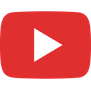 3
Bacterial Meningitis Treatment & Prevention, 10:53 min
Drug
M.O.A
Spectrum
P.K
β-lactamase
ADRs
6
Drug
MOA
P.K
Bacterial Spectrum
عشان كذا هو ما يحتاج نعطي
 معه بيتالاكتاميز انهبتور
ADRs
reserved for resistant cases and patients not responding to 3rd gen. cephalosporins
Drug
MOA
P.K
Bacterial 
Spectrum
ADRs
7
Drug
Spectrum
MOA
P.K
Indications
ADRs
COMBINATION
8
Aminoglycosides (Gentamicin)
Mechanism of action:

Inhibit protein synthesis (30s subunit). 
Bactericidal Bactericidal ( exclusive for aerobic G-bacteria )
Not absorbed orally 
Given by injection i.v.

  ADRs:
Ototoxicity* 
Nephrotoxicity* 
Neuromuscular blockade (very high dose)
*As vancomycin 

- most antibiotic drugs that inhibit protein synthesis are bacteriostatic except aminoglycosides as their effect is dose dependent i.e.at a high dose they’re bactericidal but at a low dose they’re are bacteriostatic.
-contraindicated in:
1- combination with skeletal muscle relaxants
2- patients with myasthenia gravis
directly related to serum cons.
PREVENTION BETTER THAN CURE
Just read it! 
Not important!!
Haemophilus influenzae type b (Hib) bacterium, isa leading cause of bacterial meningitis in children.Hib vaccines available as part of the routine childhood immunization schedule have greatly reduced cases of this type of meningitis. 
Pneumococcal polysaccharide vaccine (PPSV) forolder children and adults(protects againstmeningitis caused by S.pneumonia)

Meningococcal conjugate vaccine, used forpeople going to Hajj(protects against meningitiscaused by N. meningitides)
Summary
Penicillin
Cephalosporins
Imipenem used in combination with cilastatin which is dehydropeptidase inhibitor to prevent accumulation of nephrotoxic metabolites
Bactericidal
Inhibit bacteria cell wall synthesis
Carbapenems
Aminoglycoside
Questions
MCQs
1-which of the following is the drug of choice in cases of meningitis by pseudomonas aeruginosa ? 
a-  Penicillin G. 
b-Ceftriaxone. 
c- Amoxicillin + Clavulanic Acid. 
d- Ceftazidime. 

2-Salah was commenced on antibiotics but developed thrombophlebitis at the site of injection. which of the following is the most likely antibiotic to have caused this ? 
a- Ceftriaxone 
b - Ampicillin + Sulbactam 
c- Gentamicin. 
d- Penicillin G.  

3-all of the following drugs are resistant to B lactamase except for :
a- Ceftriaxone. 
b- Imipenem. 
c- Ceftazidime. 
d- Amoxicillin. 

4- what is the mechanism of action of Cilastatin ? 
a- B lactamase inhibitor. 
b- inhibition of cell wall synthesis by inhibiting peptidoglycan layer. 
c- decarboxylase enzyme inhibitor. 
d- dehydropeptidase enzyme  inhibitor. 

5- Vancomycin taken orally can be used for the treatment of ? 
a- meningitis. 
b- sinusitis. 
c- pseudomembranous colitis. 
d- otitis media.
Questions
MCQs
6- which of the following drugs can be used in cases of Methicillin Resistant Staph Aureus infections ? 
a- Ceftriaxone. 
b- Imipenem 
c-Vancomycin 
d- gentamicin . 

7- which of the following is the most common side effect of Vancomycin : 
a- Red man syndrome. 
b- seizures. 
c- super-infections, 
d-  skin rash. 

8- which of the following drugs is contraindicated in cases of Myasthenia gravis ? 
a- Vancomycin. 
b- Ceftriaxone. 
c- Penicillin G. 
d- Gentamicin.
MCQs answers: 
1- d
2- a
3- d
4- d
5- c
6- c
7- a 
8- d
Questions
SAQ
Ahmad , an 8 year old boy , was suffering from a high fever and neck stiffness . When he woke up in the morning he also had a sudden headache and he was abnormally sensitive to bright light. He went to the emergency room and he was diagnosed with bacterial meningitis. 

what is the management approach in a case of bacterial meningitis? 
1- emergency hospitalization. 
2- I.V antibiotics ( start with empiric treatment ) 
3- Measures for treatment of complications of meningitis. 

what are the different classes of antibiotics used in cases of meningitis? 
In meningitis , bactericidal antibiotics must be used which are inhibitors of cell wall synthesis ( B lactams). 
1- Penicillins. 
2- Carbapenems.
3-Cephalosporins. 

Ahmad was given Amoxicillin + clavulanic acid. describe this drug’s mechanism of action.
Mechanism of action : Inhibition of cell wall synthesis by inhibiting the peptidoglycan layer of the bacterial cell wall. 

what is the reason behind the combination of clavulanic acid with Amoxicillin ? 

Amoxicillin is B-Lactamase sensitive. it is combined with clavulanic acid ( B -Lactamase inhibitor) to :
1- prevent enzymatic hydrolysis by B-Lactamase. 
2- Extend the antimicrobial activity. 

give three side effects of this drug. 
1- Hypersensitivity reaction. 
2- super- infections ( candidiasis , oral thrush) 
3-seizures if a high dose is given to a patient with renal failure.
Team leaders:
Ghaida Saad Alsanad 
Omar Alsuhaibani
Team Members:
Sarah Alkathiri
Shahad Altayash 
Alanoud Almansour
Rahaf Althnayan
Sara Alsultan
Munira Al-Hadlg
Noura Alothaim
Ghada Almuhanna
Adel Alsuhaibani
Sultan alnasser
References:
- Doctors’ slides and notes.
- Pharmacology Team 435.
Special thank for team 435
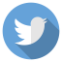 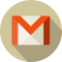 Pharm437@gmail.com
@Pharma4370